Χριστούγεννα 2013
Ελπίζω να σας αρέσει και να περάσετε  καλά είμαι ο Ιορδάνης
Ιορδάνοφ
Χριστούγεννα 2013
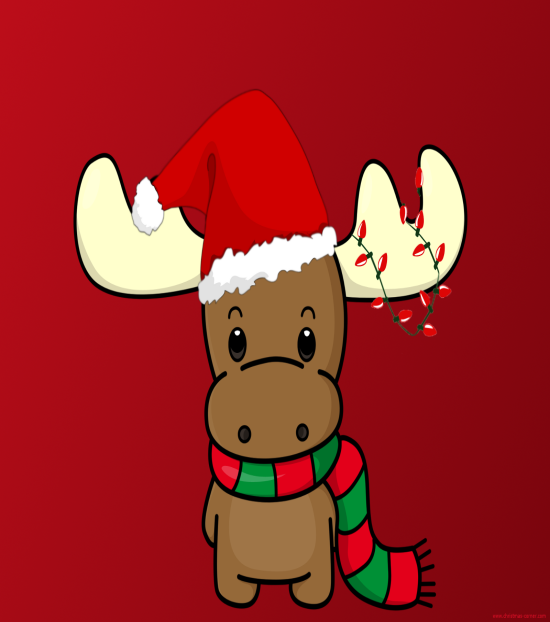 Merry mine craft
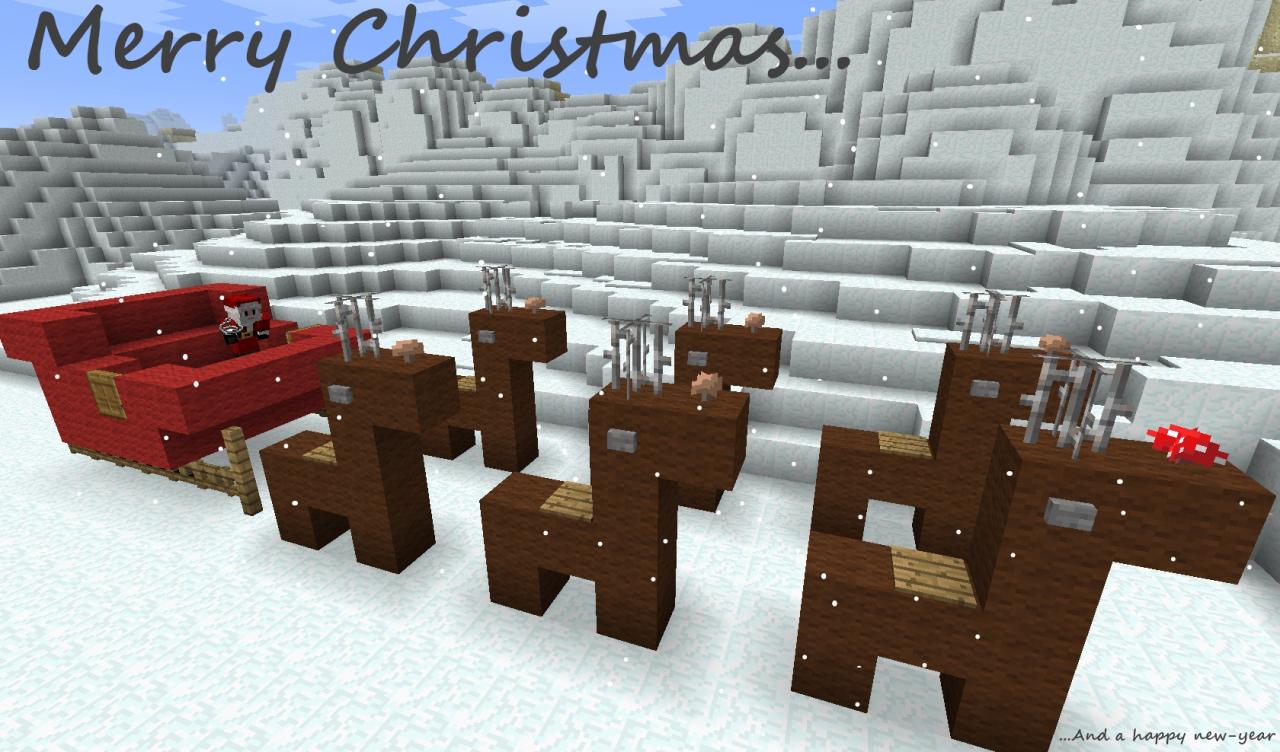 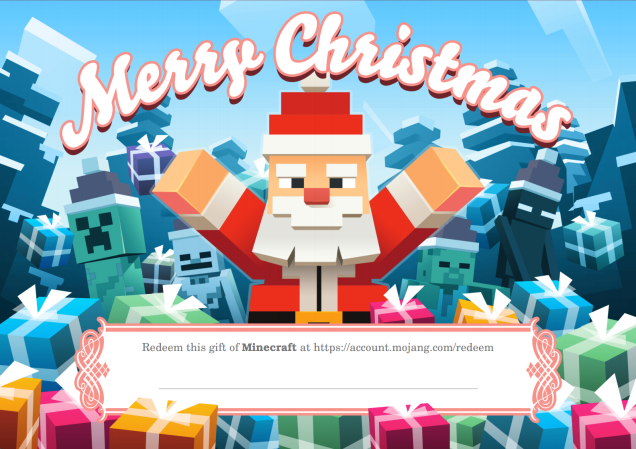 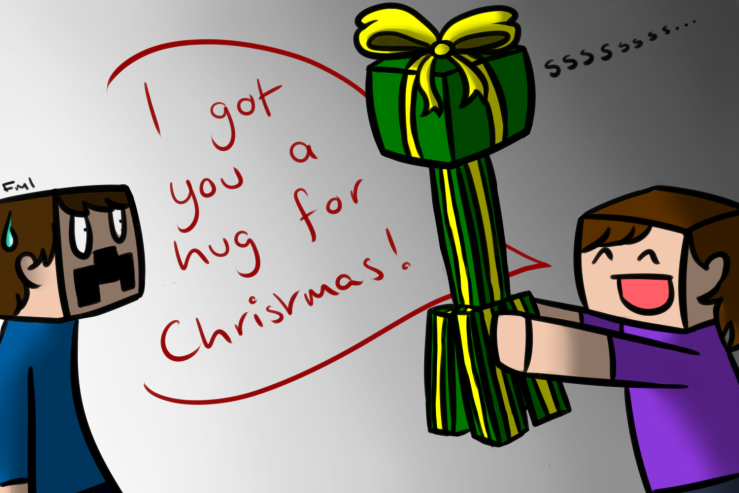 angry birds γιορτάζουν
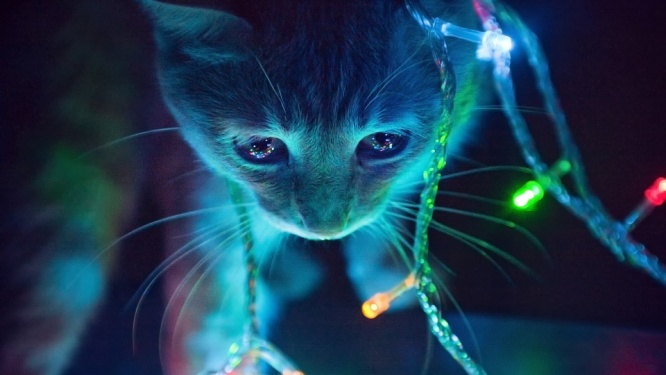 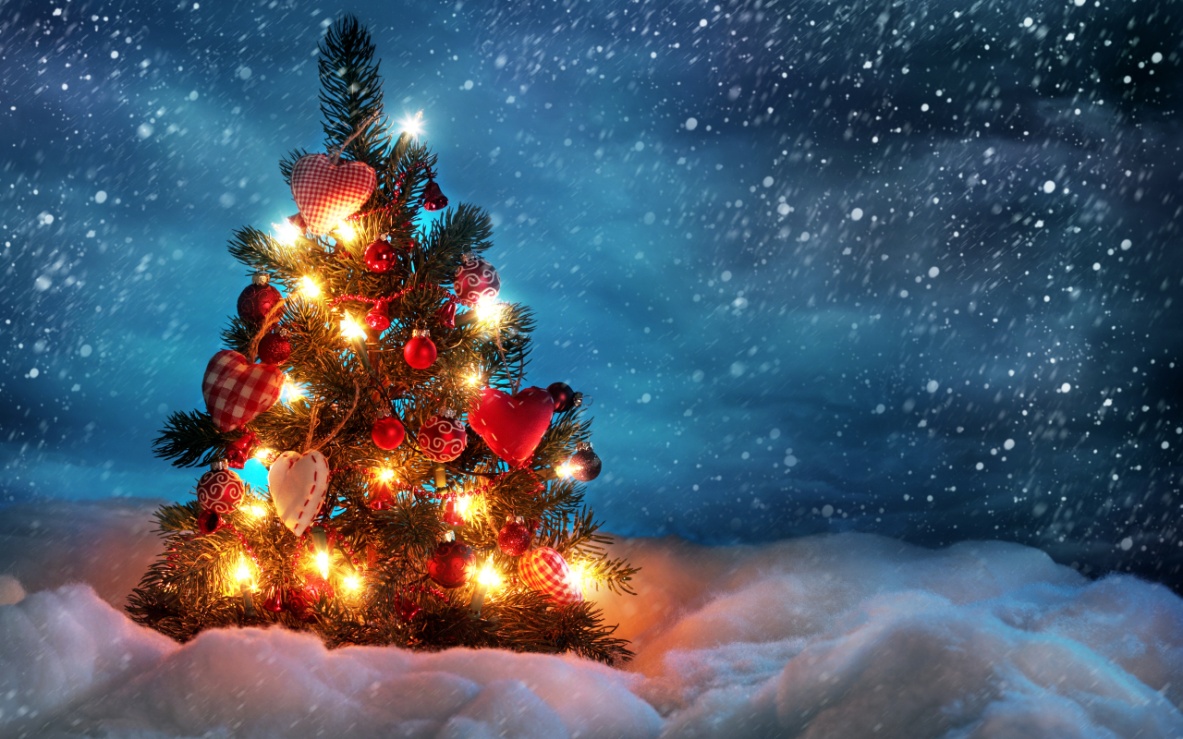 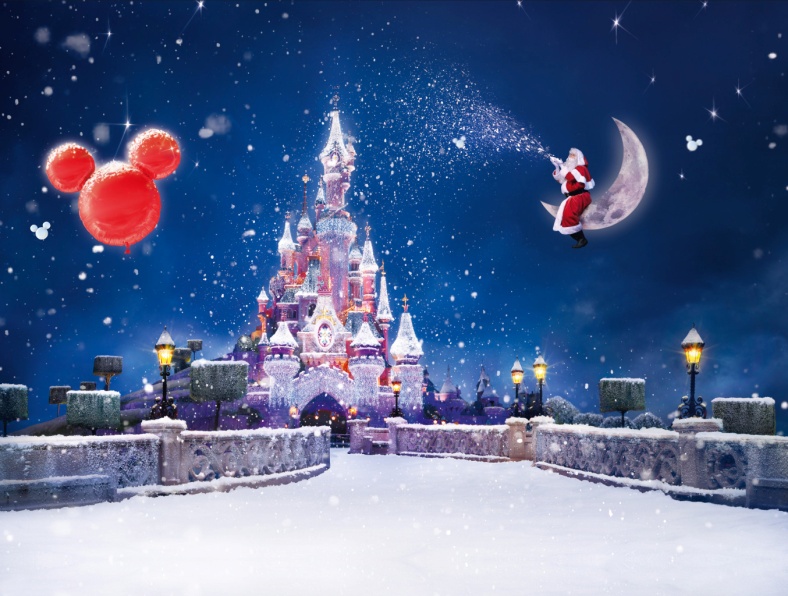 Γιορτάζουν όλοι
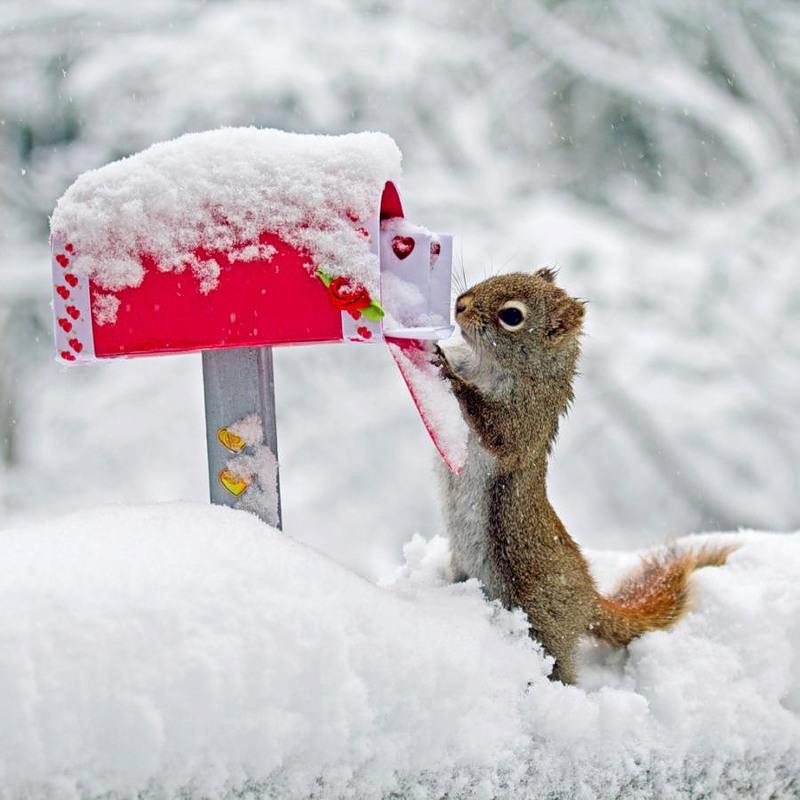 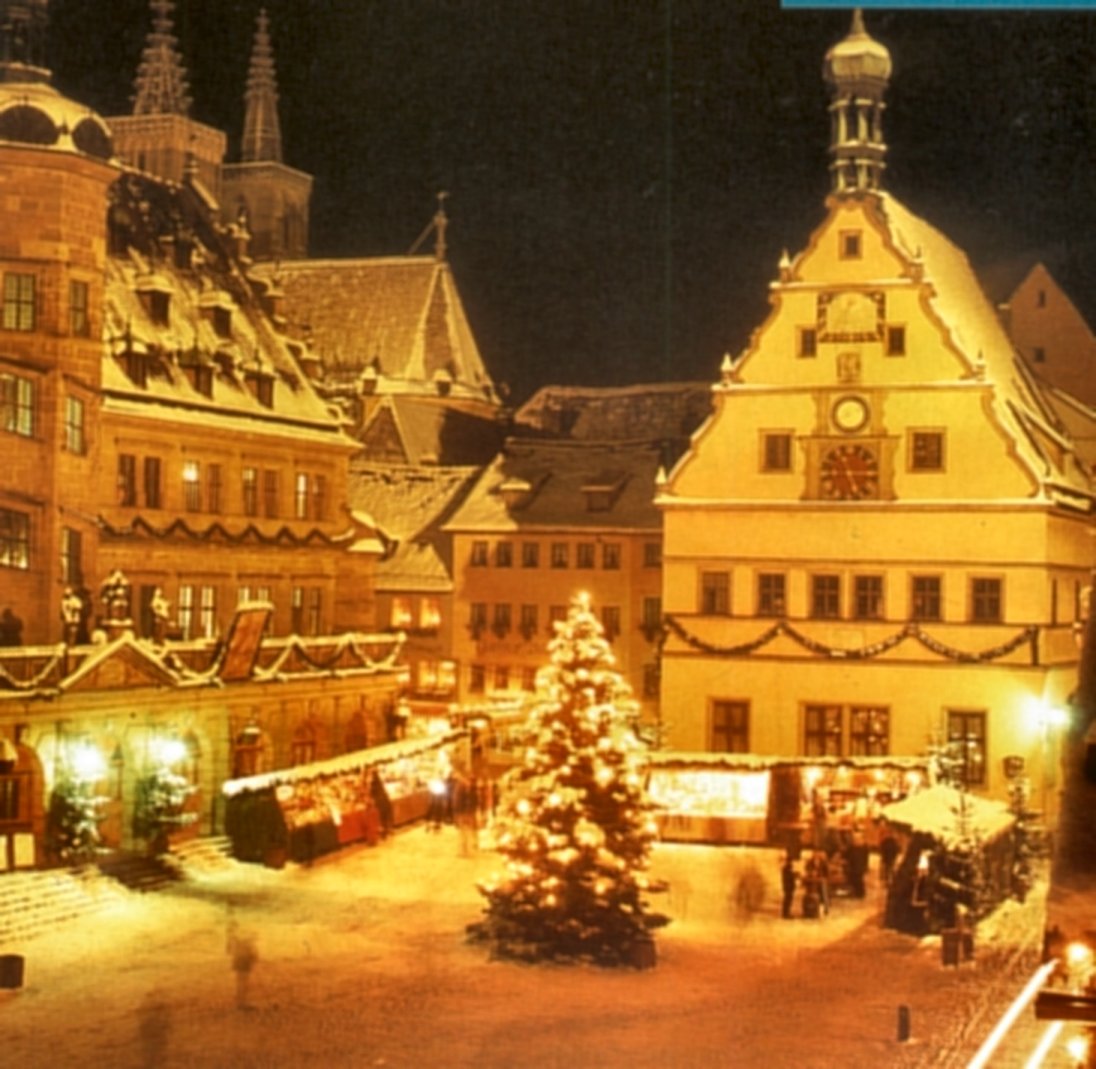 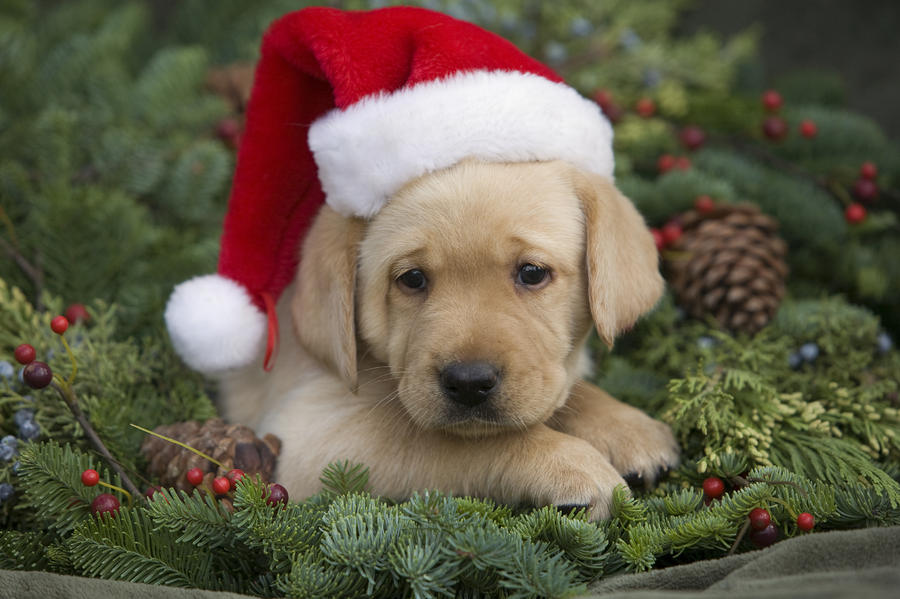 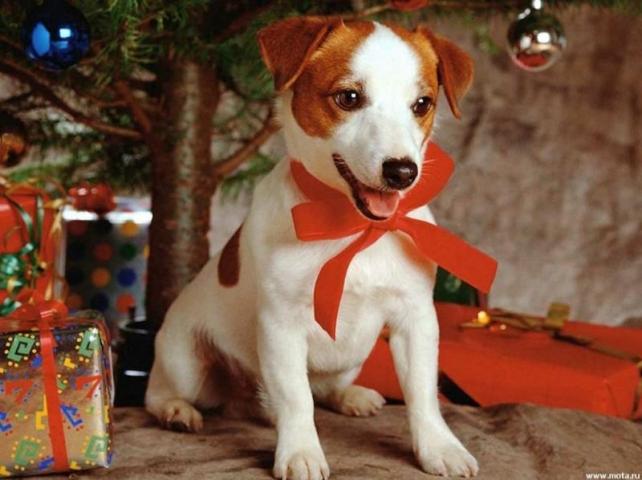 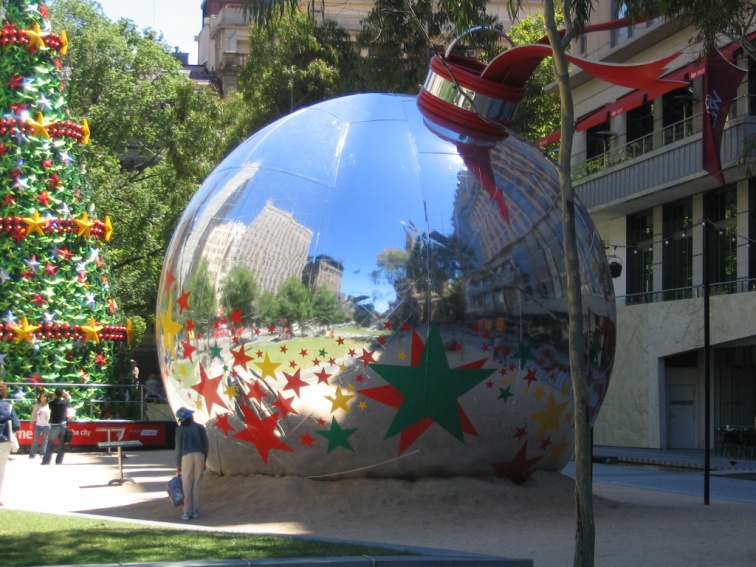 Ωραία γλυκά
Η γιορτή του Χριστού
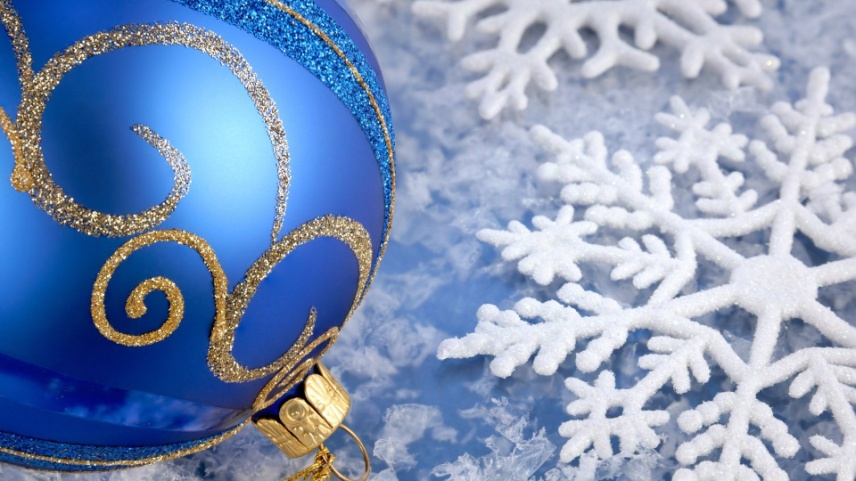 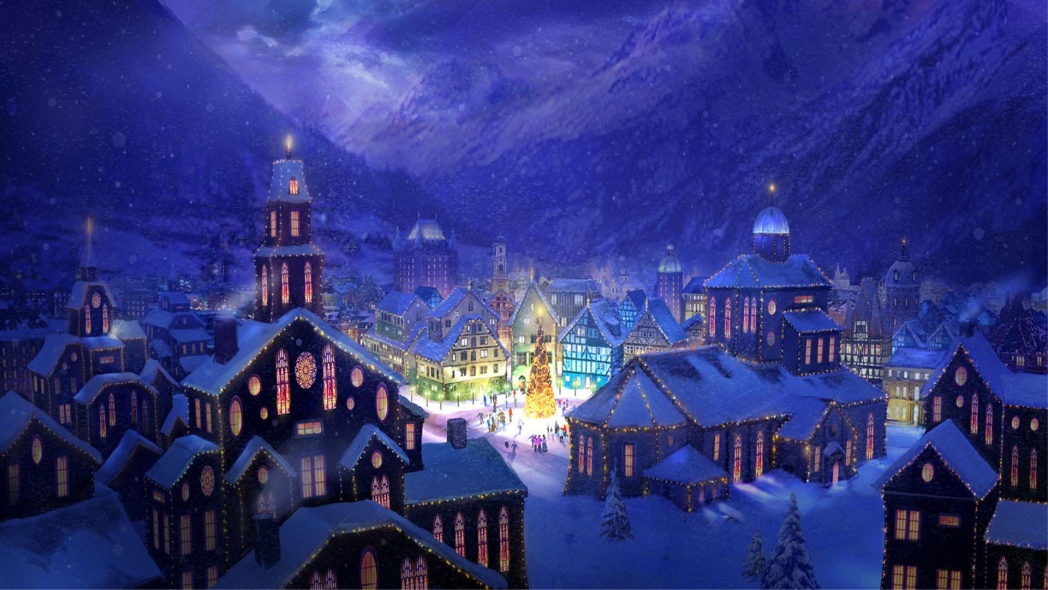 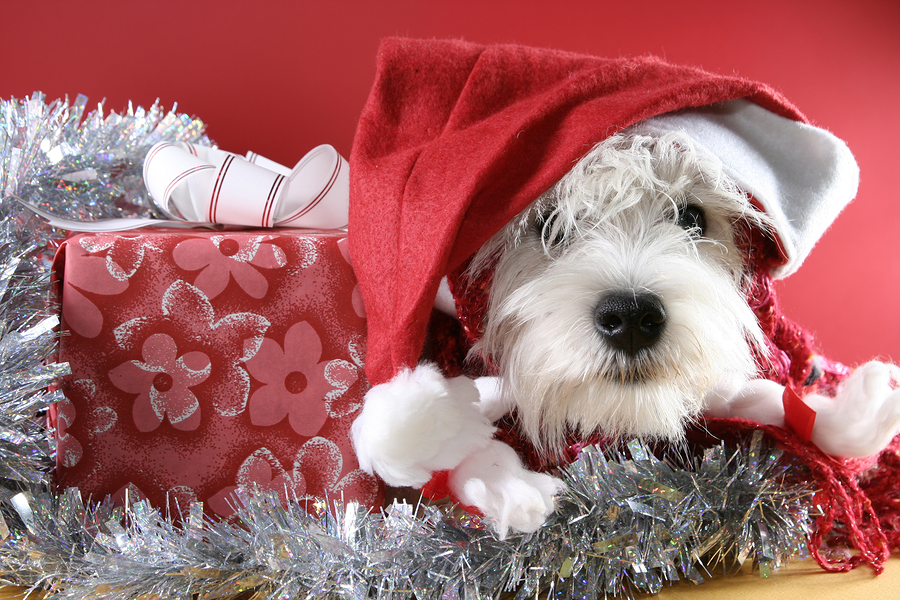 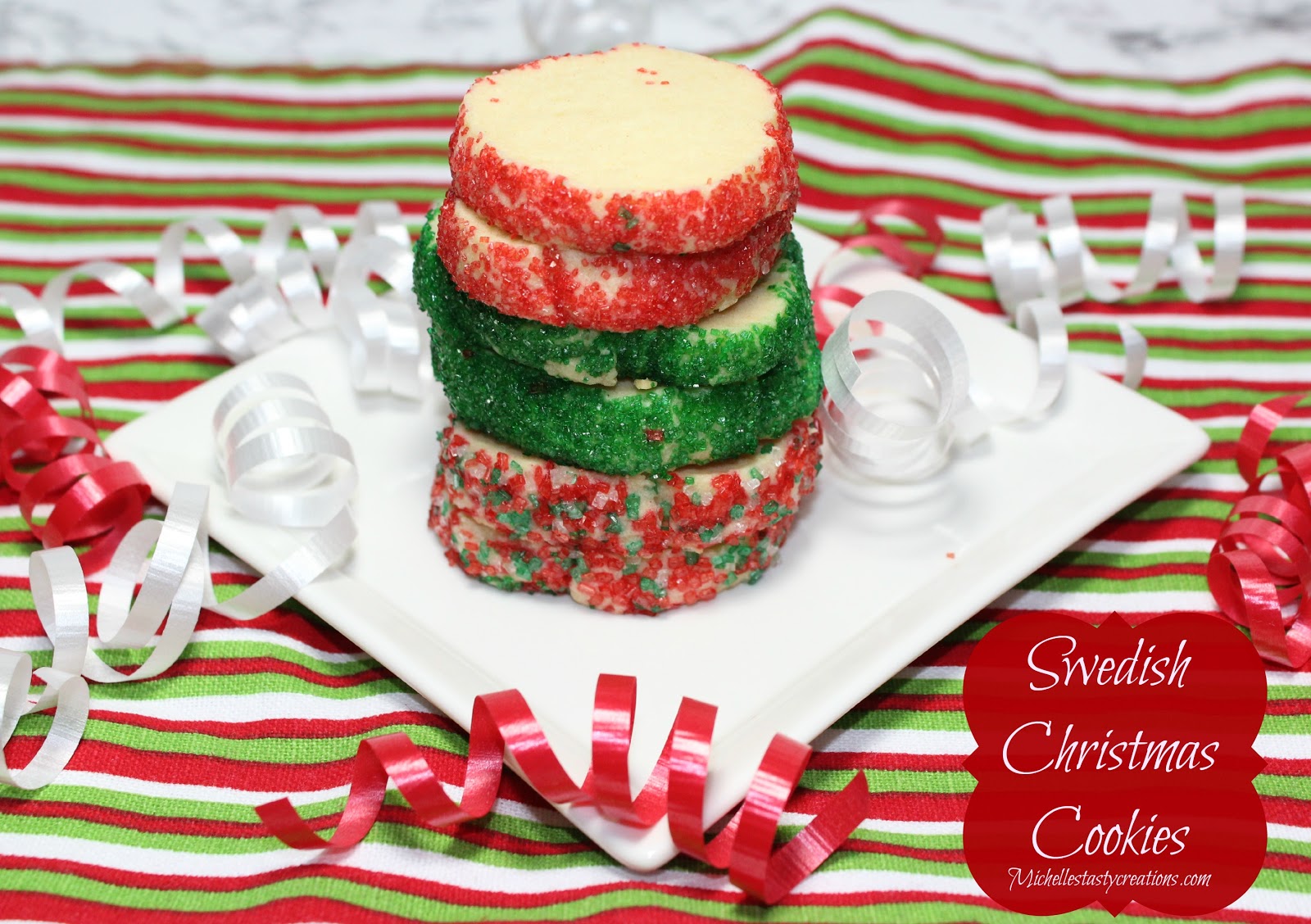 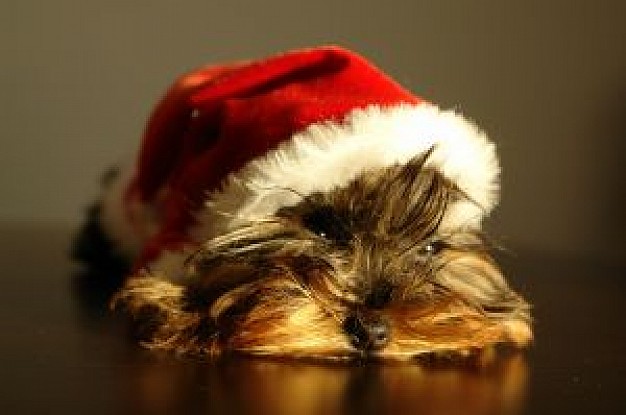 Καλες
Καλά Χριστούγεννα σε όλους